Kurvendiskussionbei einer Polynomfunktion
Ablauf einer Kurvendiskussion (Polynomfunktion)
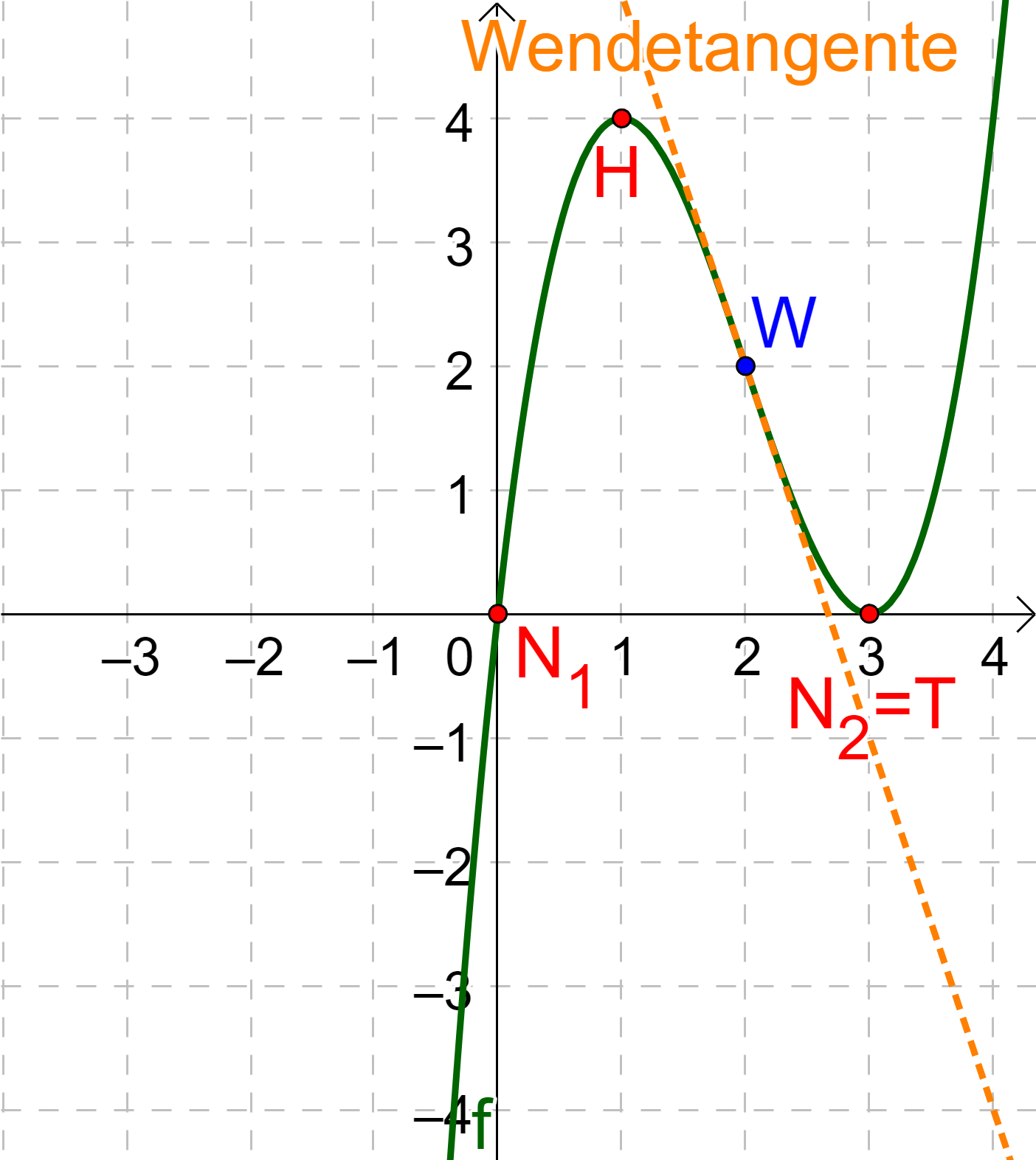 Definitionsmenge
Nullstellen/Nullpunkte
Extremstellen/Extrempunkte
Wendestellen/Wendepunkte/Wendetangenten
Monotonieverhalten
Krümmungsverhalten
Symmetrie
Graph einer Funktion
Kurvendiskussion bei folgender Funktion
Tipp: Bevor du mit der Kurvendiskussion startest, leite die Funktion drei Mal ab:
1. Definitionsmenge
2. Nullstellen/Nullpunkte
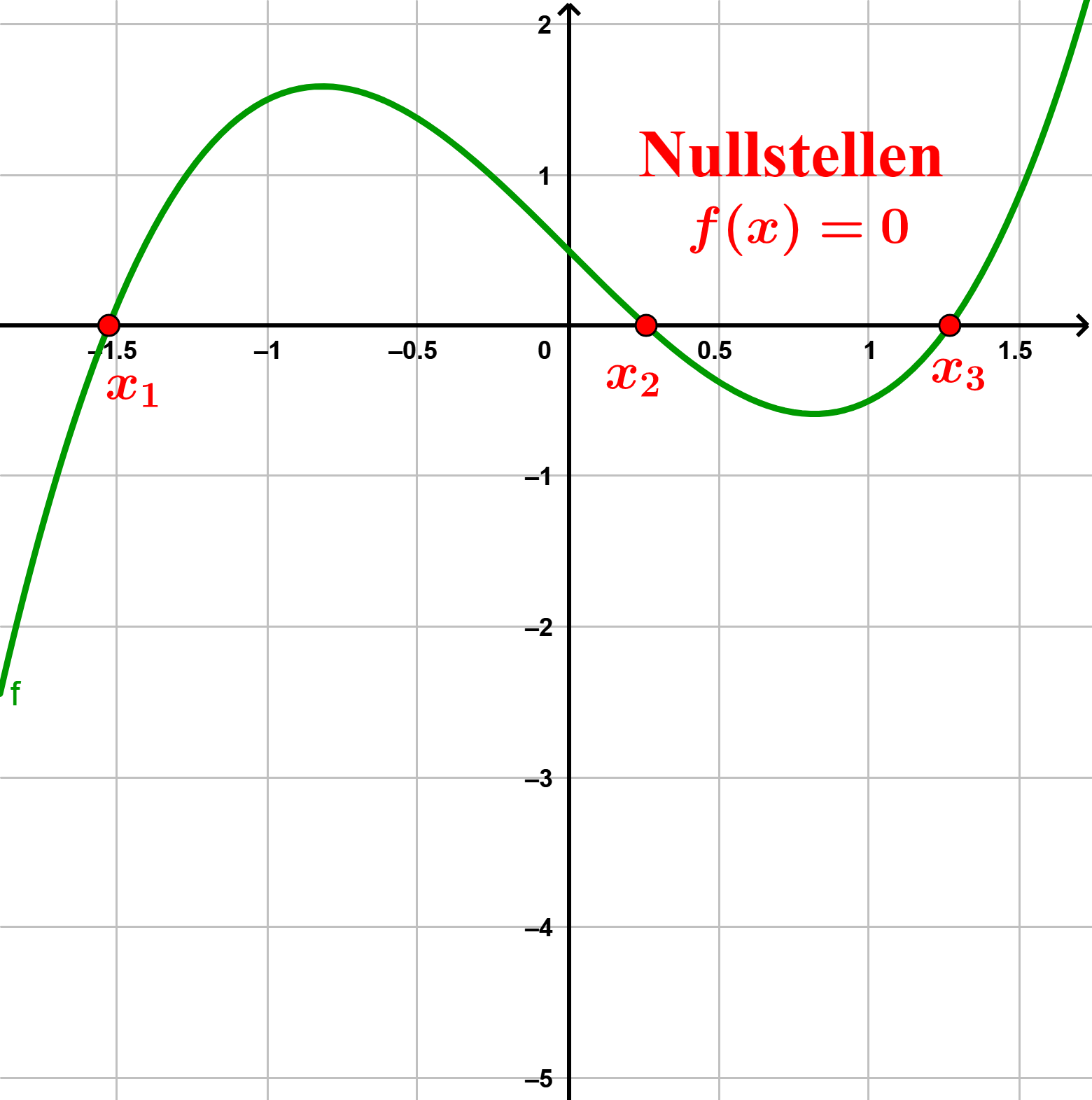 3. Bestimmung der Extremstellen/-punkte
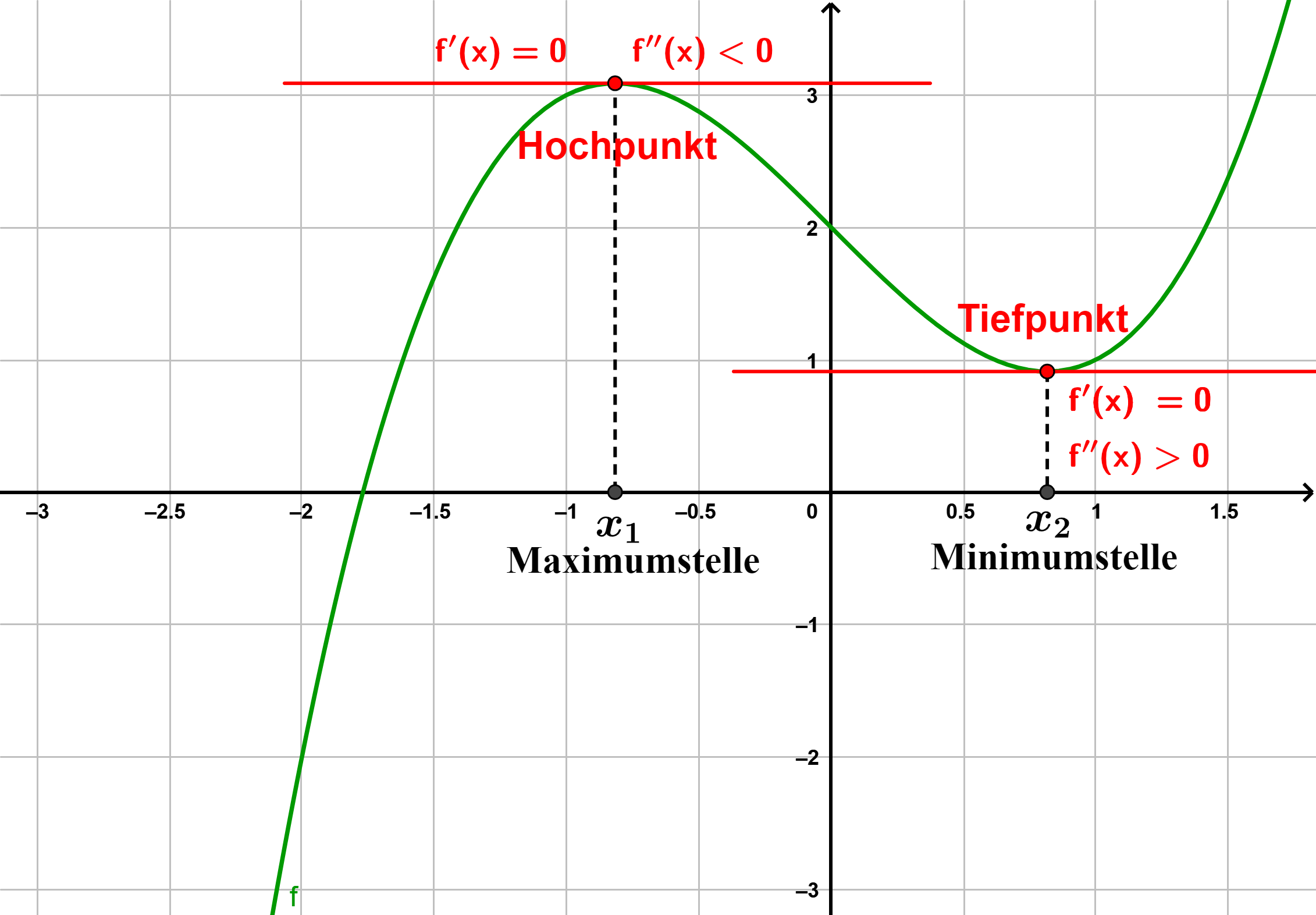 Ablauf zur Bestimmung der Extremstellen/-punkte
3. Extremstellen/Extrempunkte
4. Bestimmung der Wendestellen/-punkte
An Wendestellen ändert sich das Krümmungsverhalten (von linksgekrümmt auf rechtsgekrümmt, bzw. umgekehrt).
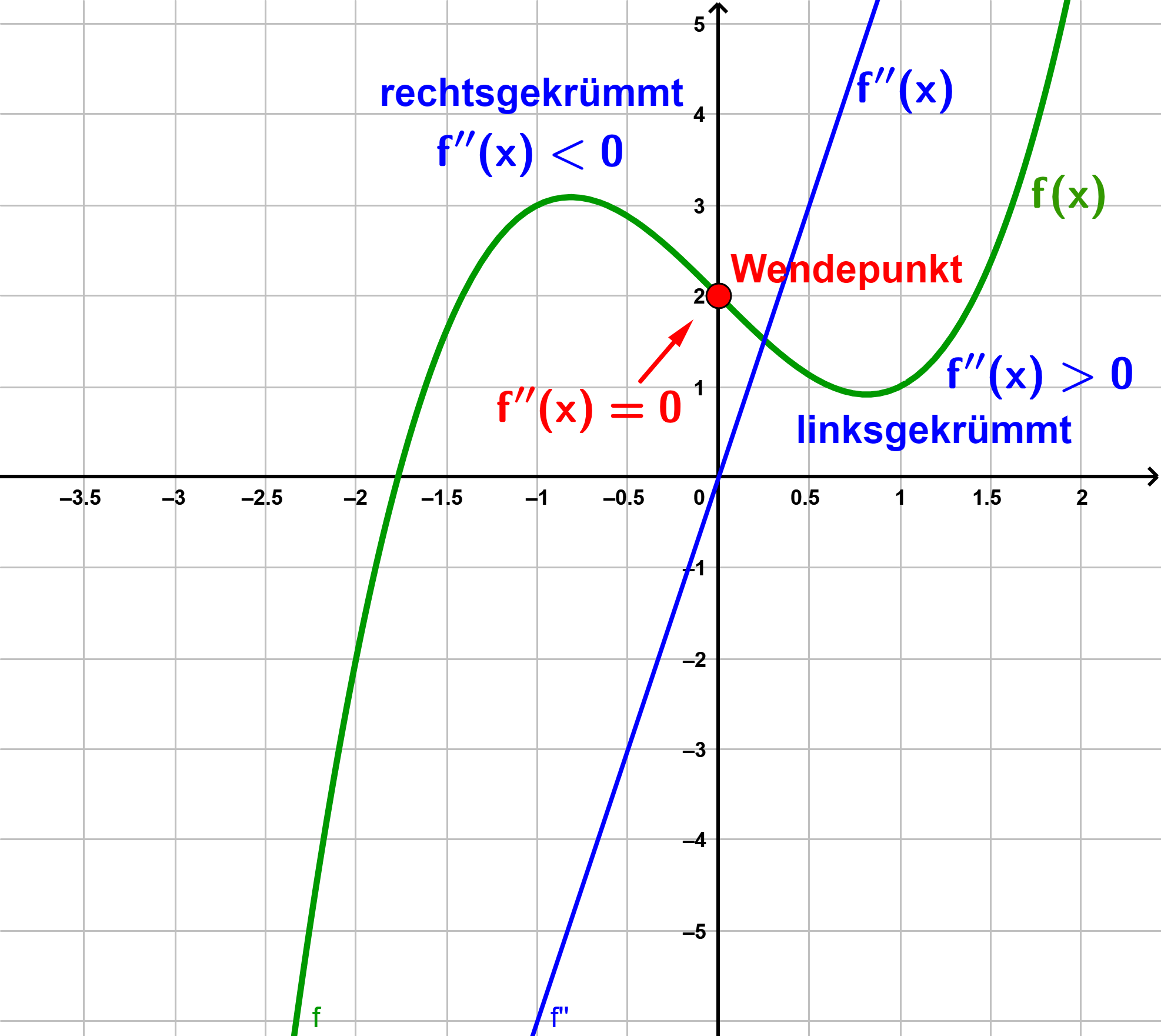 4. Ablauf zur Bestimmung der Wendestelle
4. Wendestellen/Wendepunkte
4. Bestimmung der Wendetangente
5. Monotonieverhalten
Bemerkung: Die Funktion ändert an Extremstellen das Monotonieverhalten!
6. Krümmungsverhalten
Bemerkung: Die Funktion ändert an Wendestellen das Krümmungsverhalten!
7. Symmetrie: Gerade Funktionen
= Der Graph ist symmetrisch zur y-Achse.
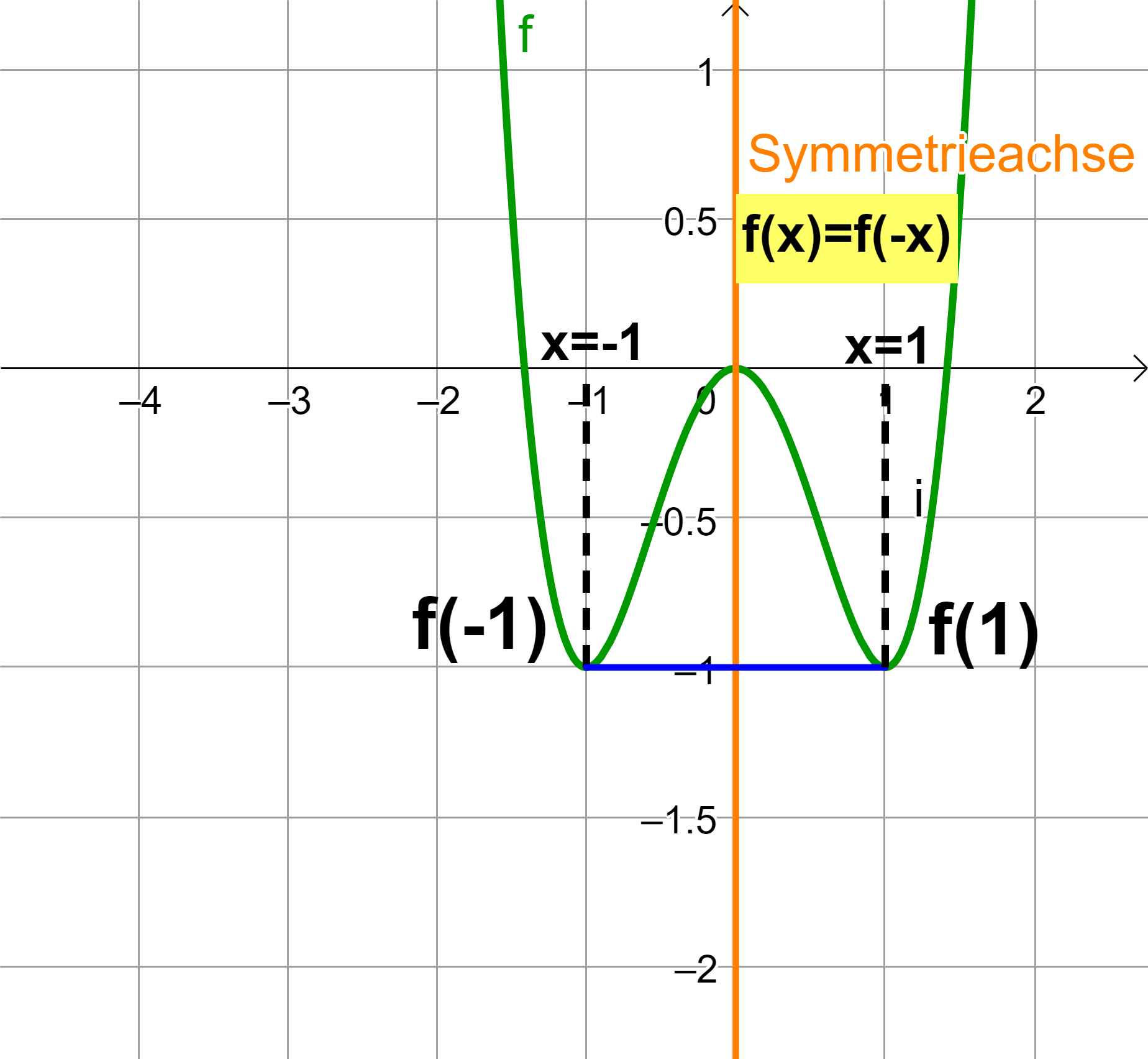 7. Symmetrie: Ungerade Funktionen
= Der Graph ist punktsymmetrisch zum Ursprung (0|0)
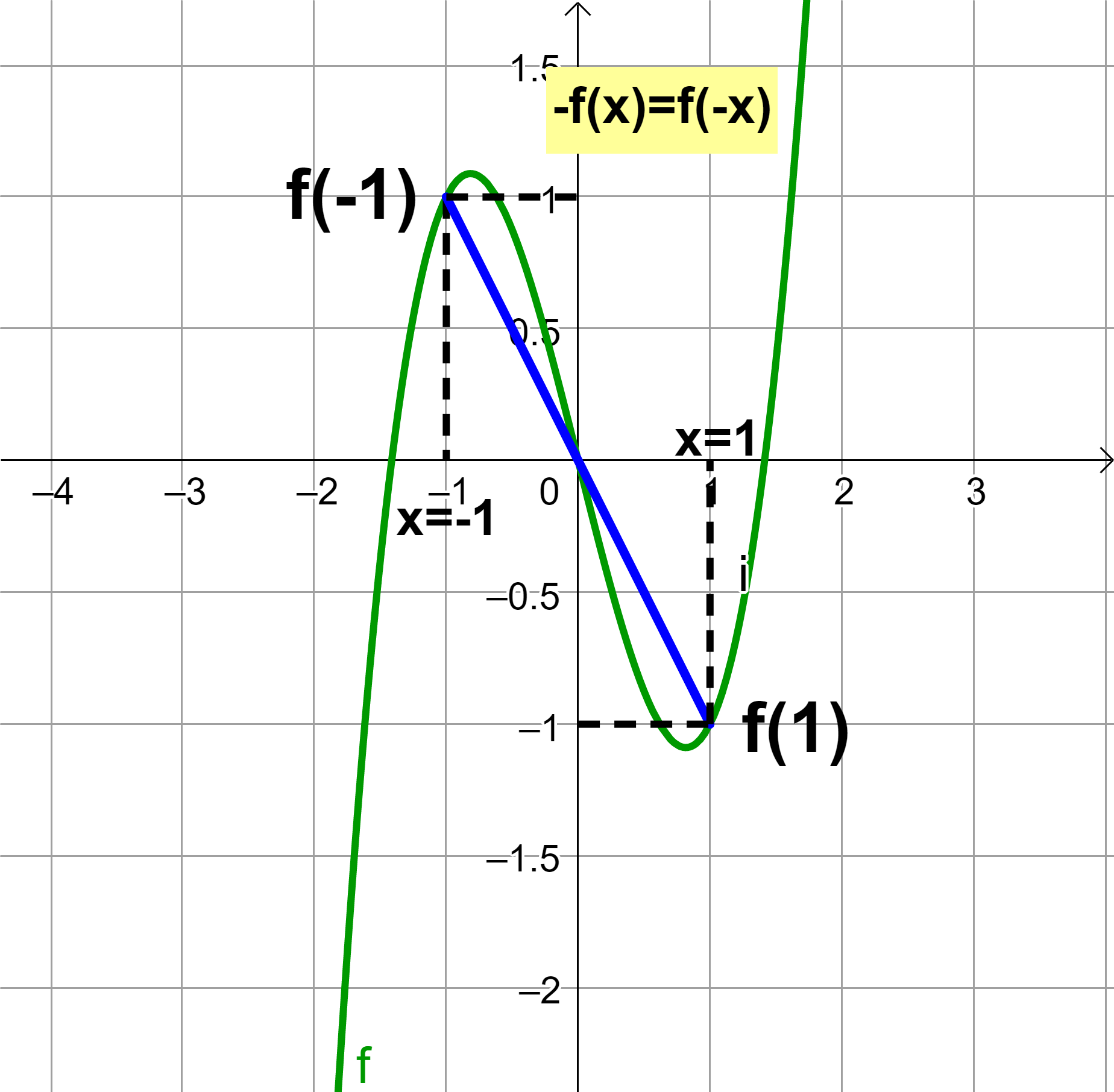 7. Symmetrie: Bemerkung
Bemerkung: Es ist möglich, dass der Funktionsgraph bzgl. einer Geraden bzw. bzgl. eines Punktes symmetrisch (meist: Wendepunkte!) ist. Betrachte im Punkt 8 den Graph und mache graphisch eine Folgerung. 

Die rechnerische Überprüfung ersparen wir uns in diesem Skript.
8. Skizzieren des Graphen
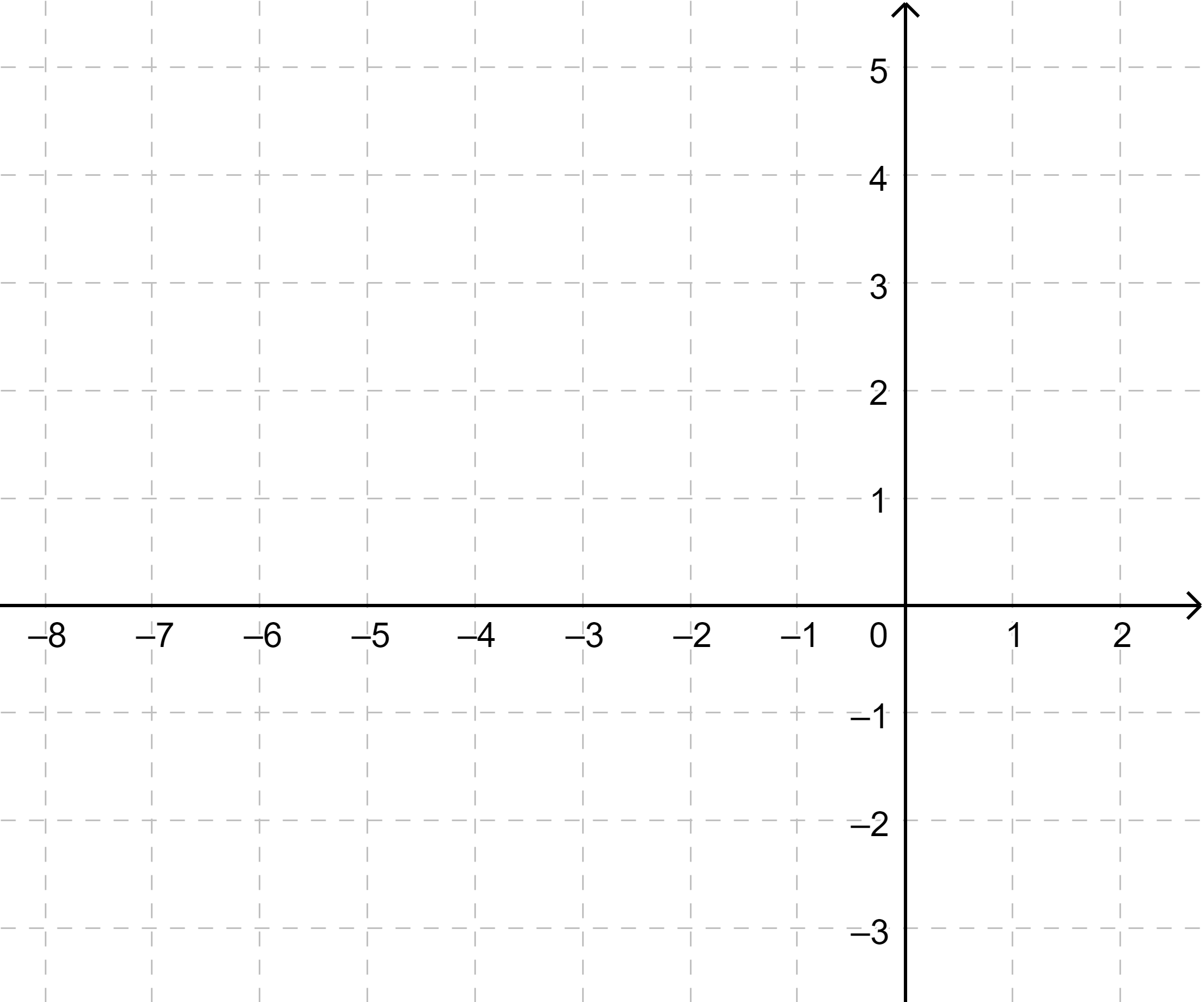